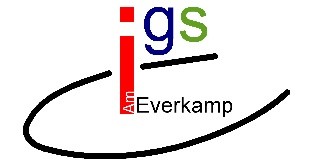 Fachbereich Fremdsprachen
IGS Am Everkamp
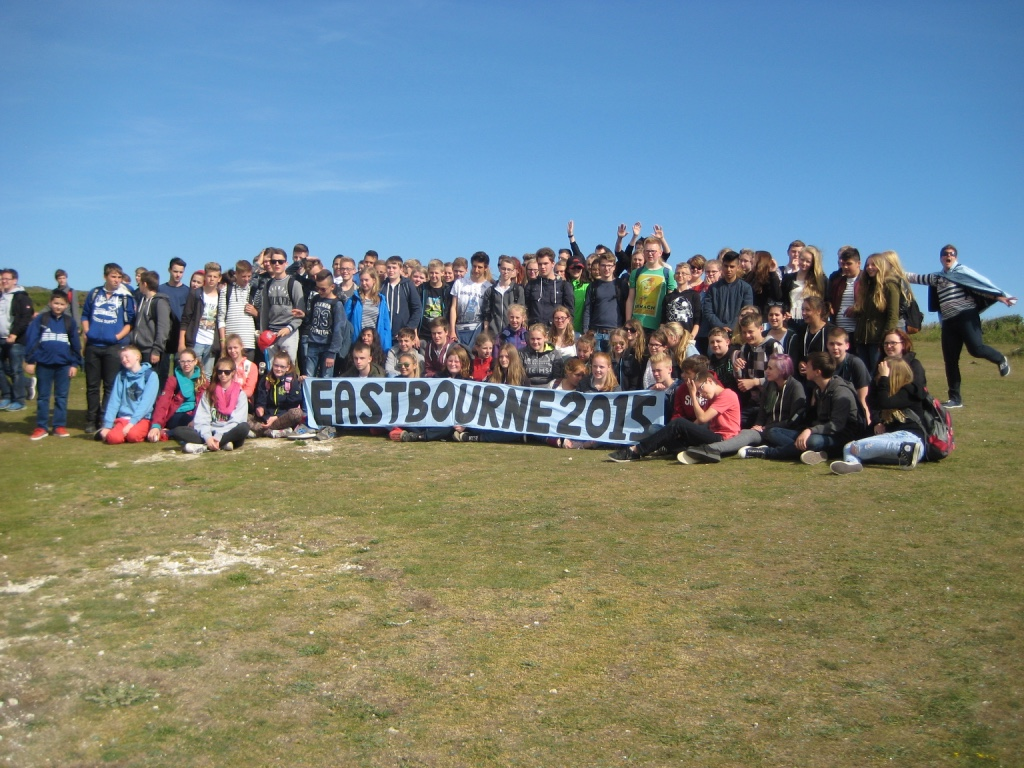 Englisch ab Jahrgang 5
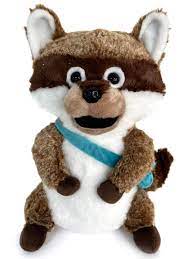 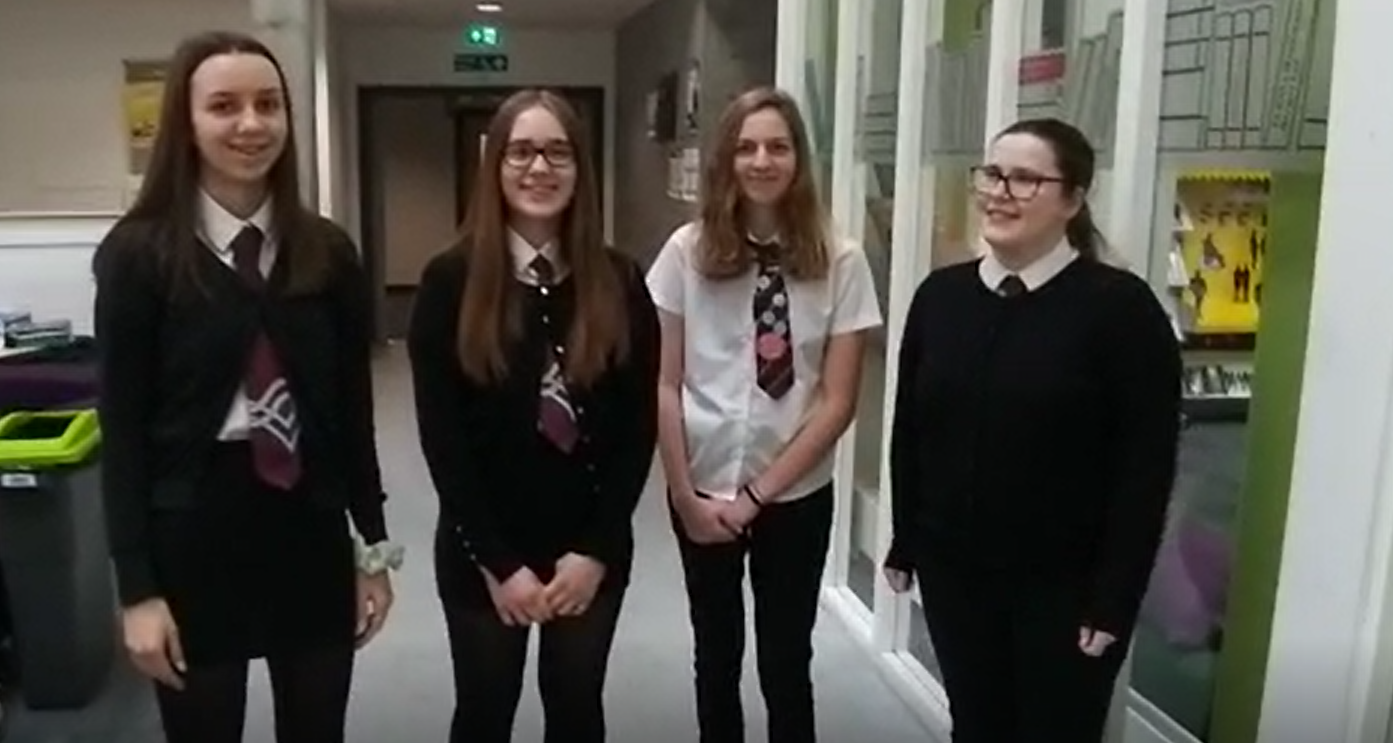 Grundschulübergang: kindgerechtes, spielendes Lernen anhand von lebensnahen Situationen
Lernen unabhängig vom Leistungsniveau: Binnendifferenzierung JG 5-8
Umgang mit Medien und kompetenzorientiertes Lernen im Team: Erstellen von Stop Motion-Filmen, Filmprojekten, Podcasts und Co
Auslandsfahrt in JG 9: Trip to London/ England
Bilingualer Unterricht im Themenplan JG 8
Interaktiver Unterricht mit Smartboards – lernen, üben und wiederholen - auch zu Hause
Lernen in authentischen und alltagsnahen Situationen: Sprache zum „Anfassen“ im Sprachendorf
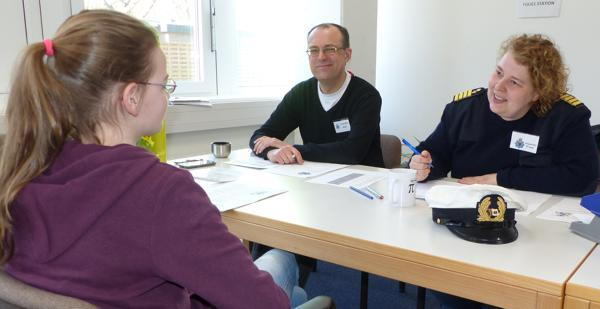 2. Fremdsprache: Französisch und Spanisch ab Jahrgang 6
Austausche und Begegnungen
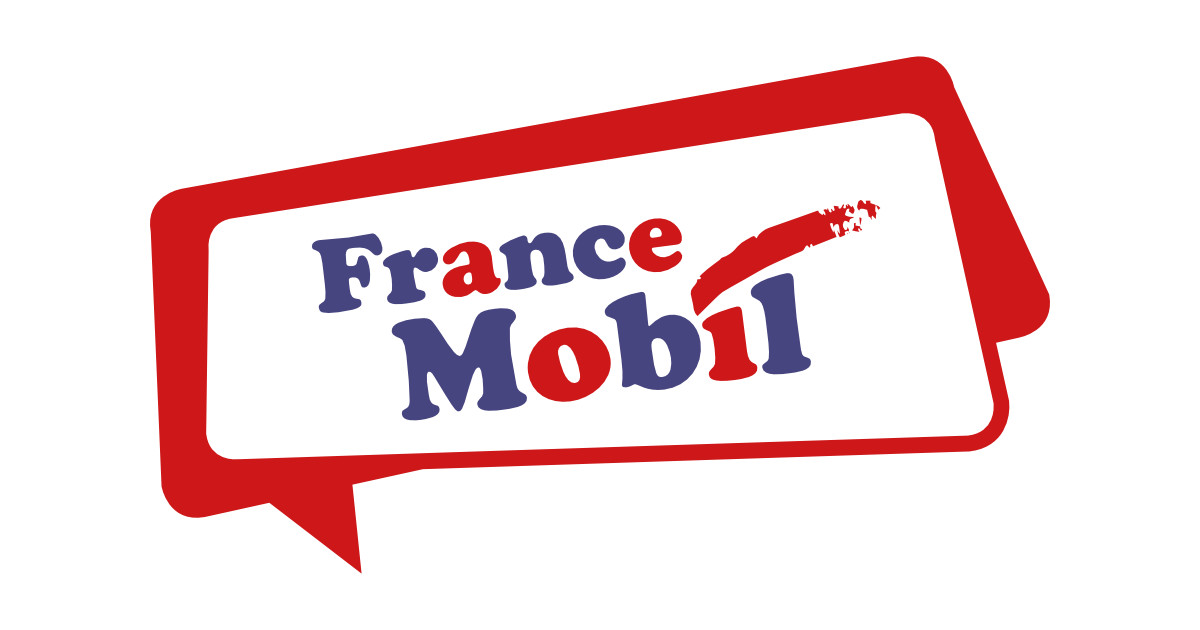 Kooperation mit Kultureinrichtungen und Projekten
Authentisches Lernen durch Kontakte mit Muttersprachler*innen
E-Mailkontakte und Videochats, eTwinning
Sprachendorf in Jahrgang 8
Unterricht auf gymnasialen Niveau
Theaterprojekt „Apprendre en jouant“ mit Muttersprachler*innen
Unterricht mit dem „FranceMobile“
Cinéfête im Kino Casablanca Oldenburg
Partnerschulen in Montlieu la Garde und Montguyon, bei Bordeaux
Einblicke in Kultur, Sprache erleben 
Leben in Gastfamilien
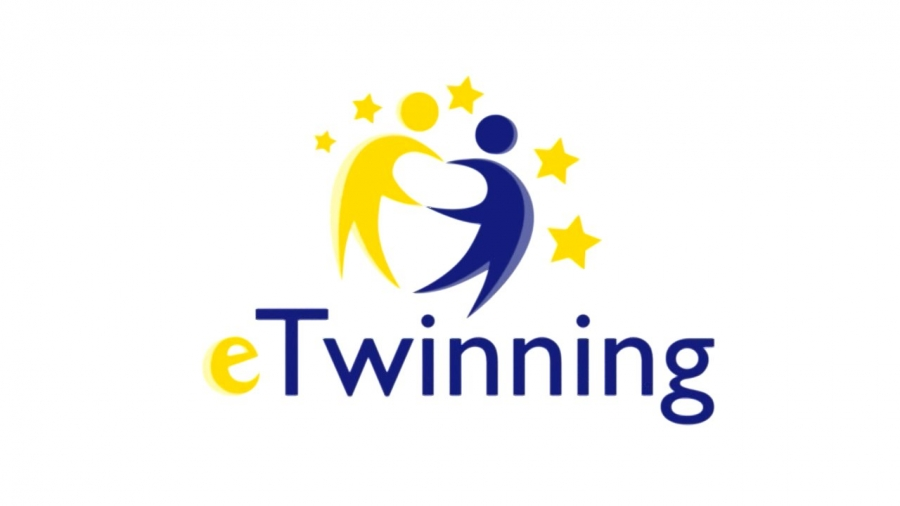